Is This for Real?
Evaluating Sources
Essential Questions
How do I know if what I read is true?
How can I tell the difference between a reliable and an unreliable source?
Lesson Objectives
To offer students a set of tools to evaluate sources.
To distinguish between reliable and unreliable sources.
Who to Believe?
Who should Nala believe?

Mrs. Jenkins
Mr. Thompson
Jenny
Quote
The reliability of the people giving you the facts is as important as the facts themselves.
—Harold S. Geneen
Fact vs. Fake
https://www.youtube.com/watch?v=9MJFRr7mY-Y
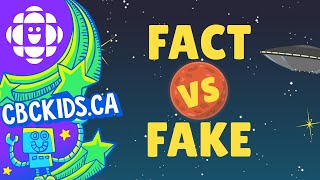 [Speaker Notes: CBC Kids. (2022, October 24). Fact vs. fake: A quick lesson in media literacy [Video]. YouTube. https://www.youtube.com/watch?v=9MJFRr7mY-Y]
Fact vs. Fake
With your group, decide which sources on your List of Sources are real and which are fake.
Discuss why you think so.
Record your findings on your group chart.
What do they mean?
What is a source?
What is an expert?* 
What do you think is reliable?
What is unreliable?
What is verified?
*What examples can you think of?
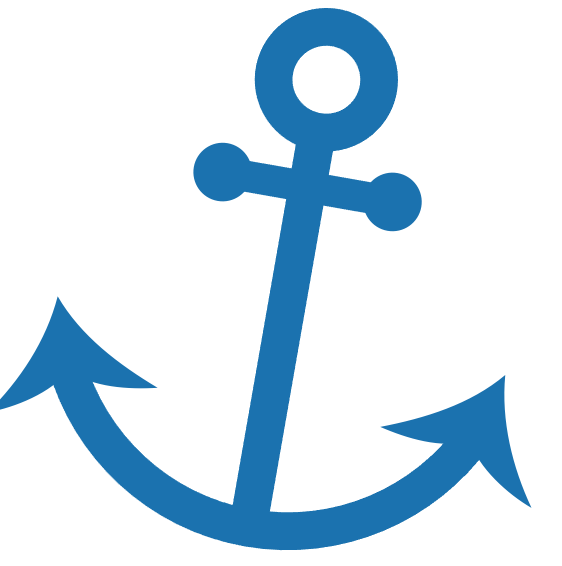 What do they mean?
Reliable sources: Often written by experts, checked for accuracy, and provide trustworthy information 
For example: textbooks, educational websites, news from known outlets
Unreliable sources: Might include opinions, false information, or errors
For example: blogs without citations, some social media posts
Recap
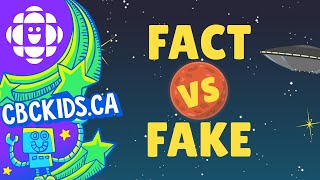 https://www.youtube.com/watch?v=9MJFRr7mY-Y
[Speaker Notes: CBC Kids. (2022, October 24). Fact vs. fake: A quick lesson in media literacy [Video]. YouTube. https://www.youtube.com/watch?v=9MJFRr7mY-Y]
Know Your Vocabulary
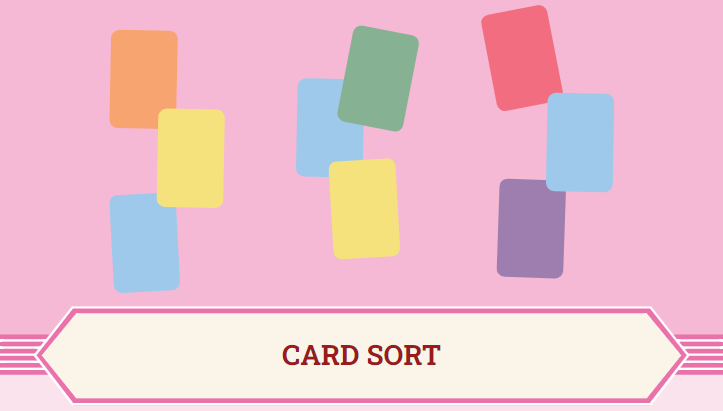 Expert
Reliable
Unreliable
Verified
Card Sort
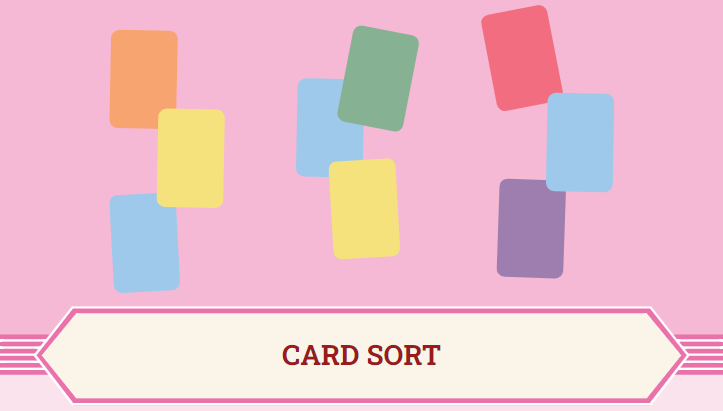 How did you sort your cards?
Which words went together?
Were there any cards that you weren’t sure about?
Where did people fit into your sorting?
Were there any cards that overlapped?
How to Evaluate a Source
Author: Who wrote it? Where can I find that information? Are they an expert? How can I find out?
Date: When was it published? Where is that shown? Is it recent and up-to-date?
Publisher: Is it from a trusted organization? How do I know?
Purpose: Why was it written? To inform, persuade, entertain, or sell something? How can I tell?
Evidence: Is it reliable or unreliable? Why?
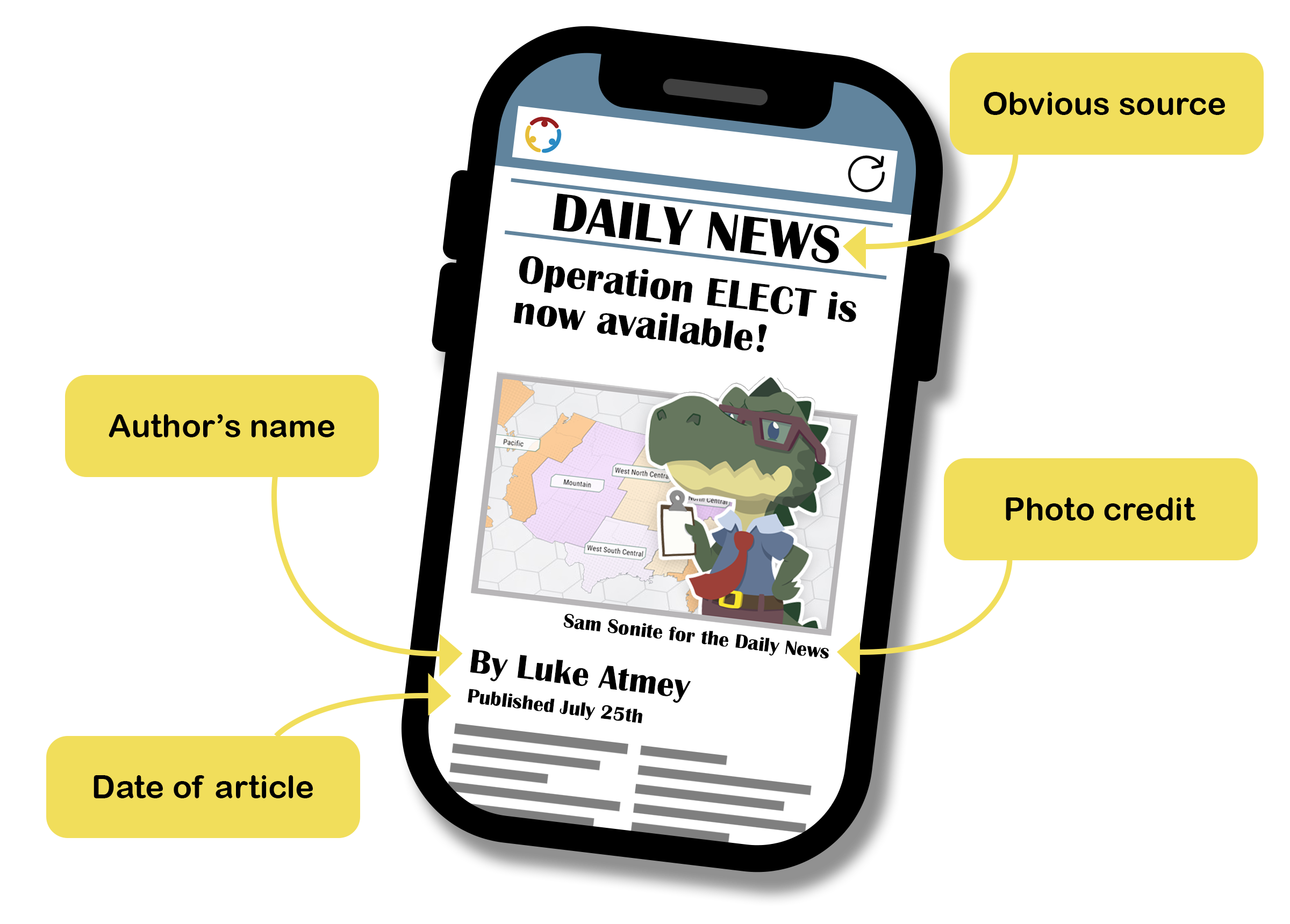 Where do I find it?
Criteria for Evaluation
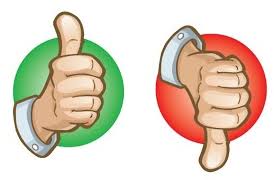 Criteria for Evaluation
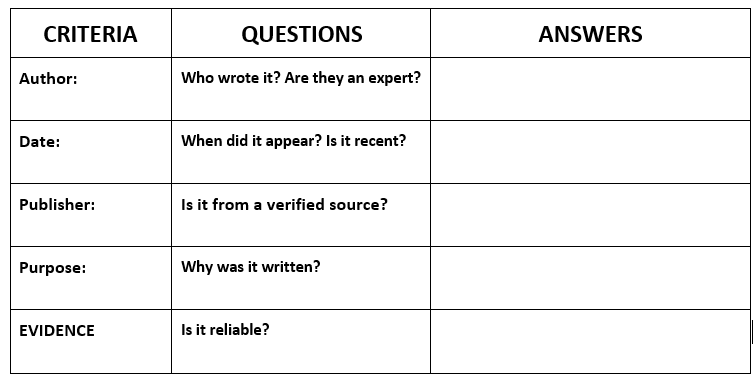 Use the Criteria for Evaluation to decide if the sources on your Short List of Sources are fact or fake.
Remember to always:
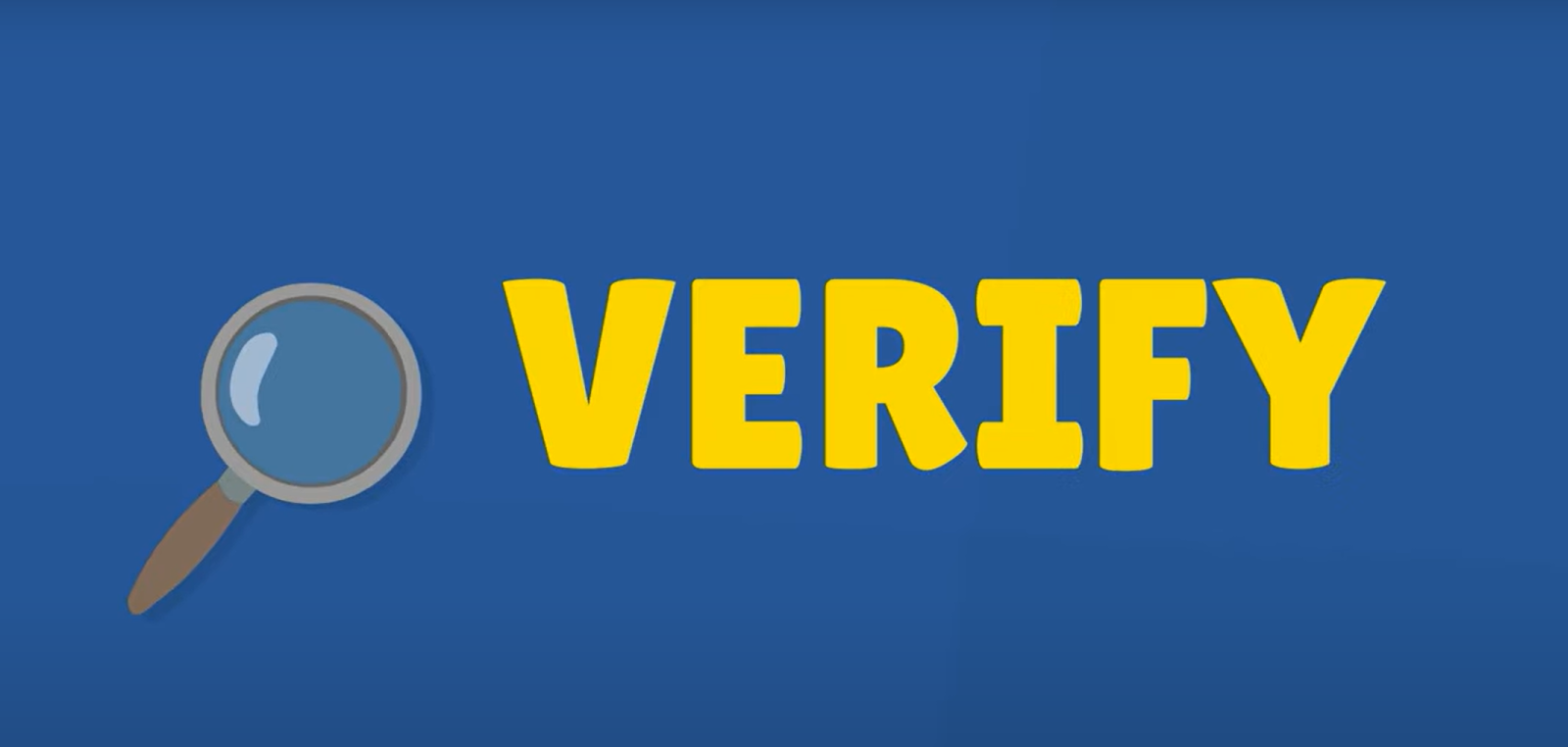